Муниципальное бюджетное дошкольное образовательное учреждение
«Детский сад общеразвивающего вида «Семицветик»
гп. Андра, Октябрьский район, ХМАО-Югра
ТЕМАТИЧЕСКИЙ ПРОЕКТ
«Математический знайка»
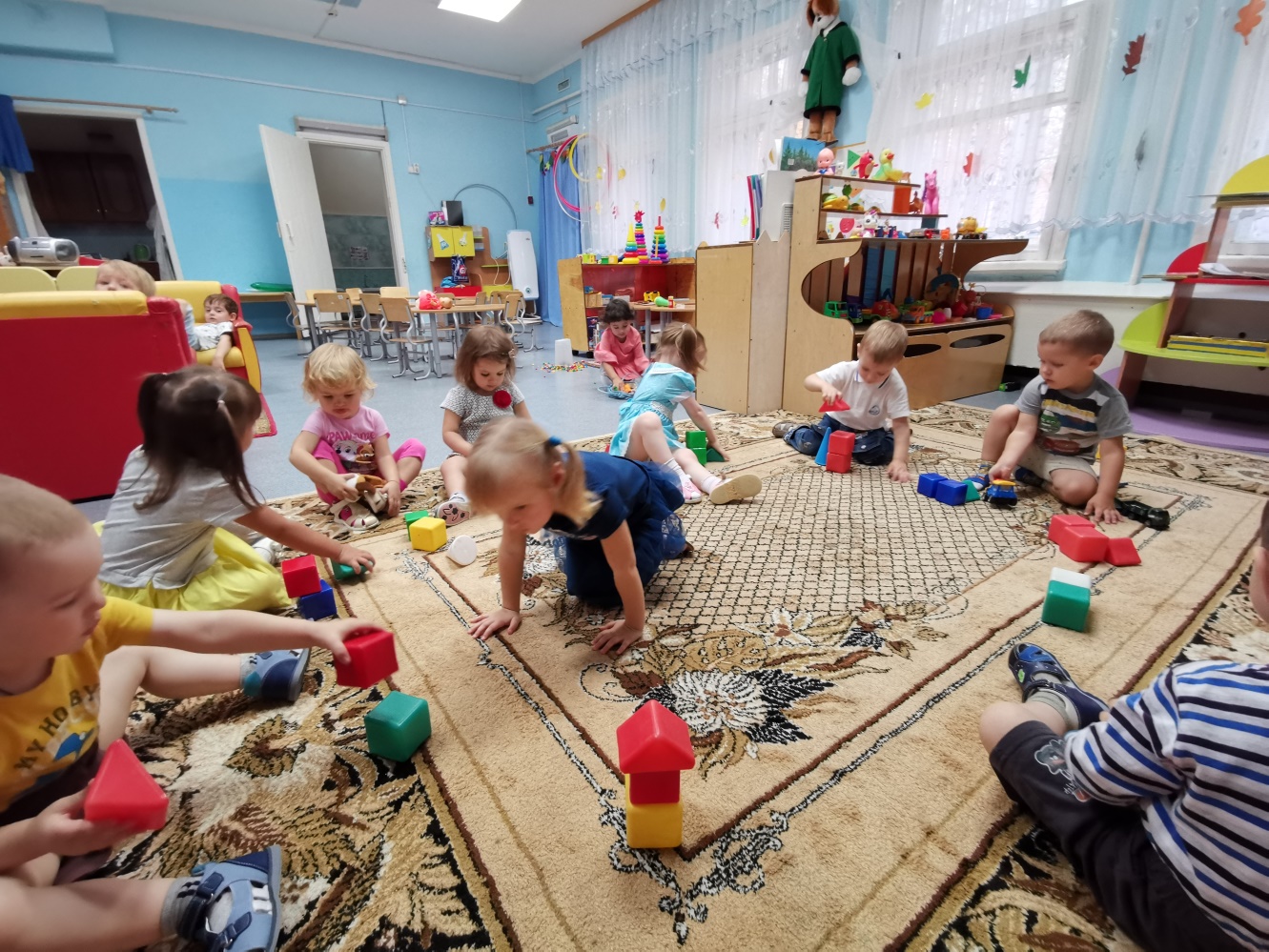 Составители: Гоголева Л.Б., Клюшкина Л.А., воспитанники второй младшей группы «Бусинки»
 Сентябрь - октябрь 2019 г.
Проведенные мероприятия с детьми в рамках реализации проекта
Аппликация 
«Домик»
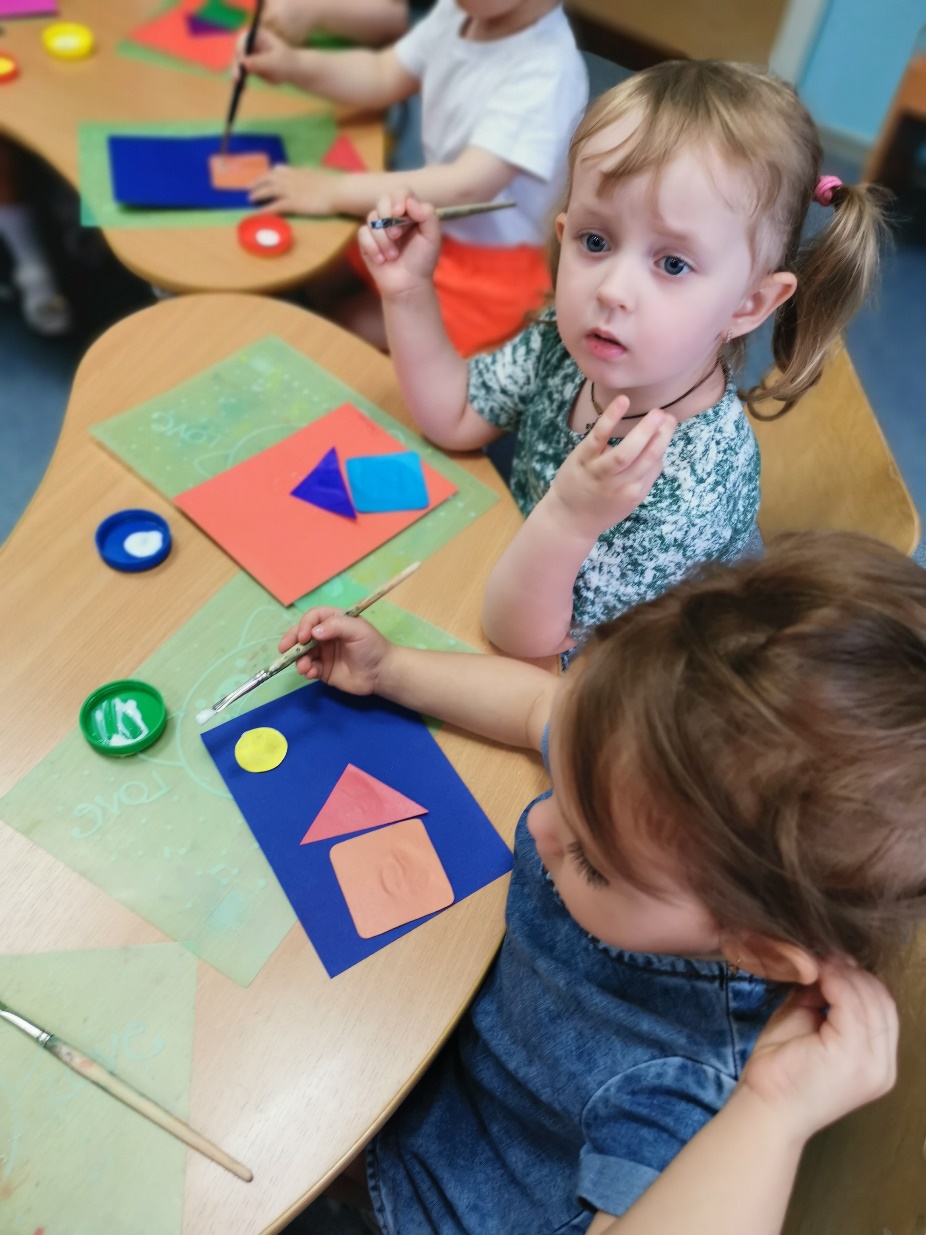 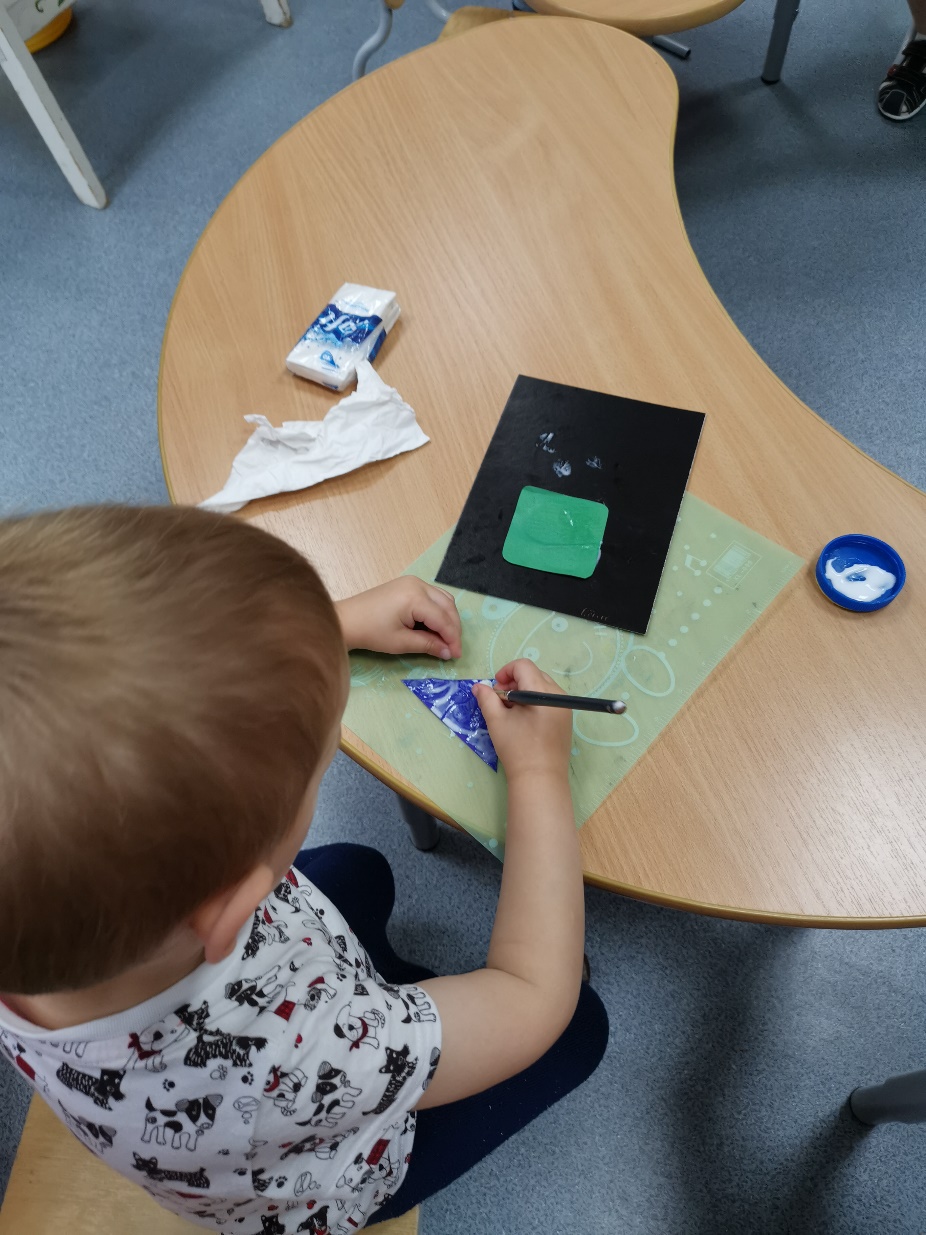 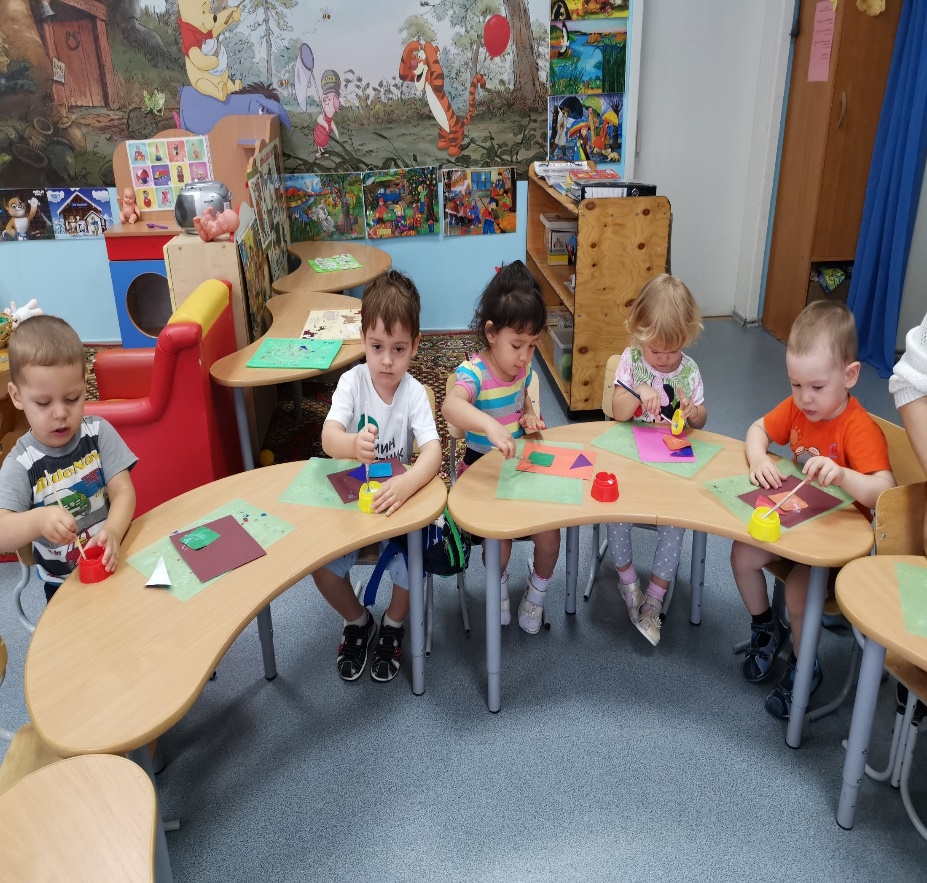 Рисование «Обведи по точкам»
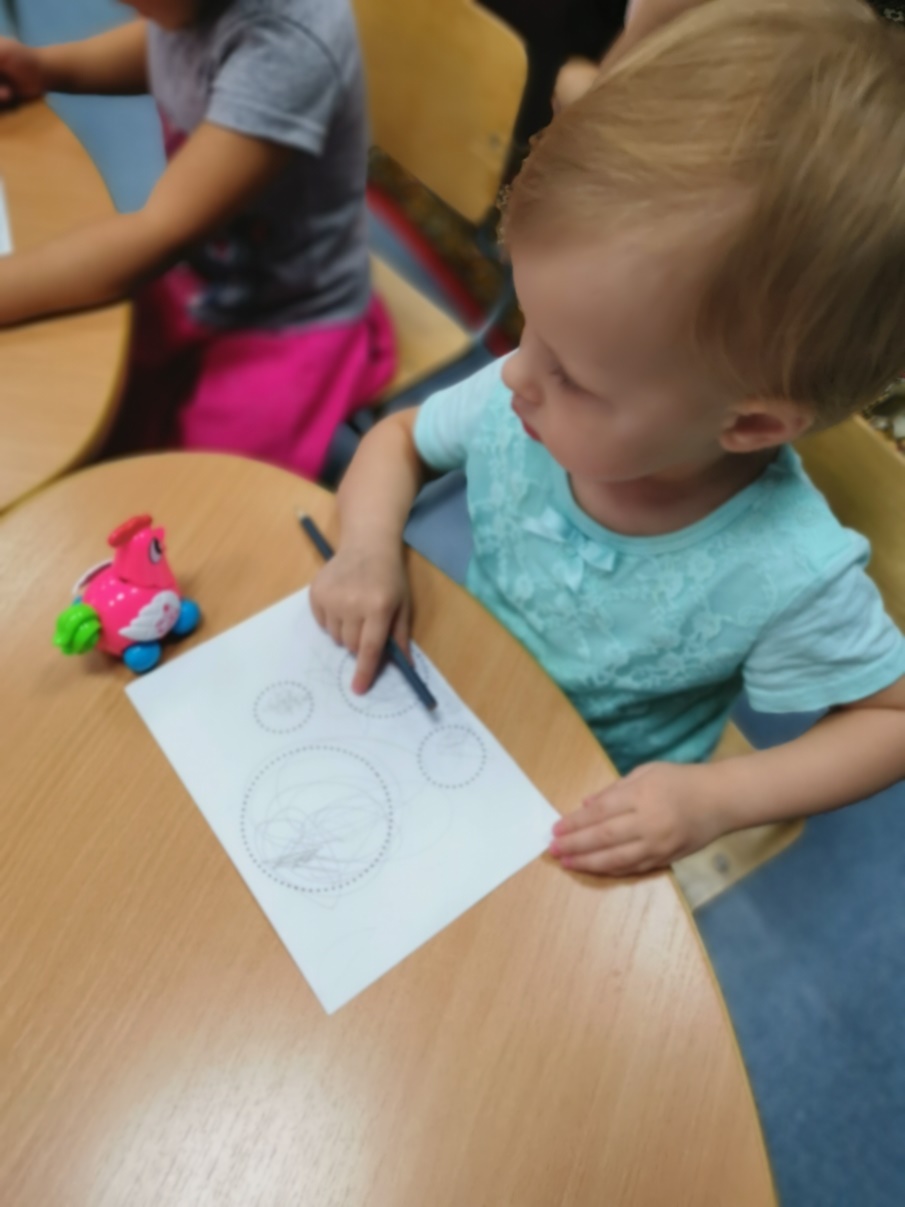 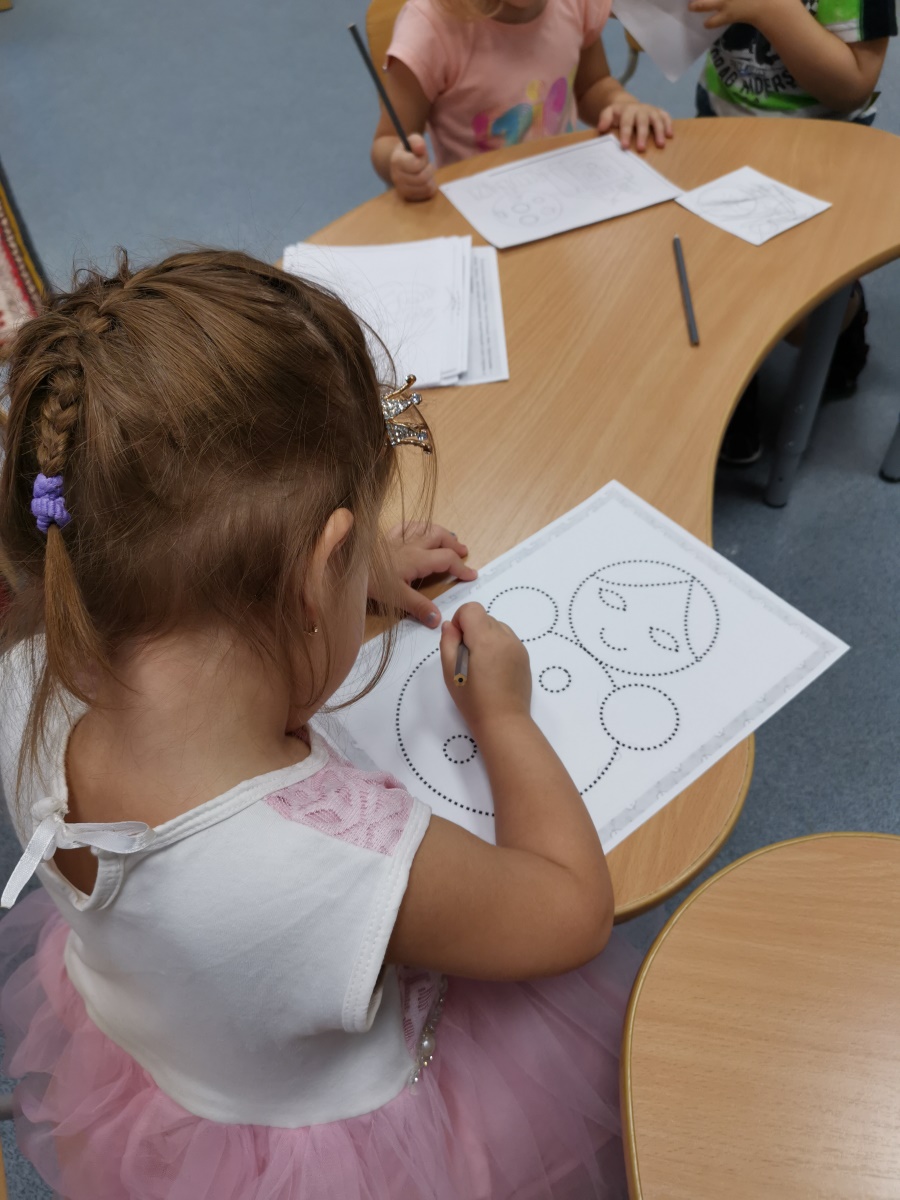 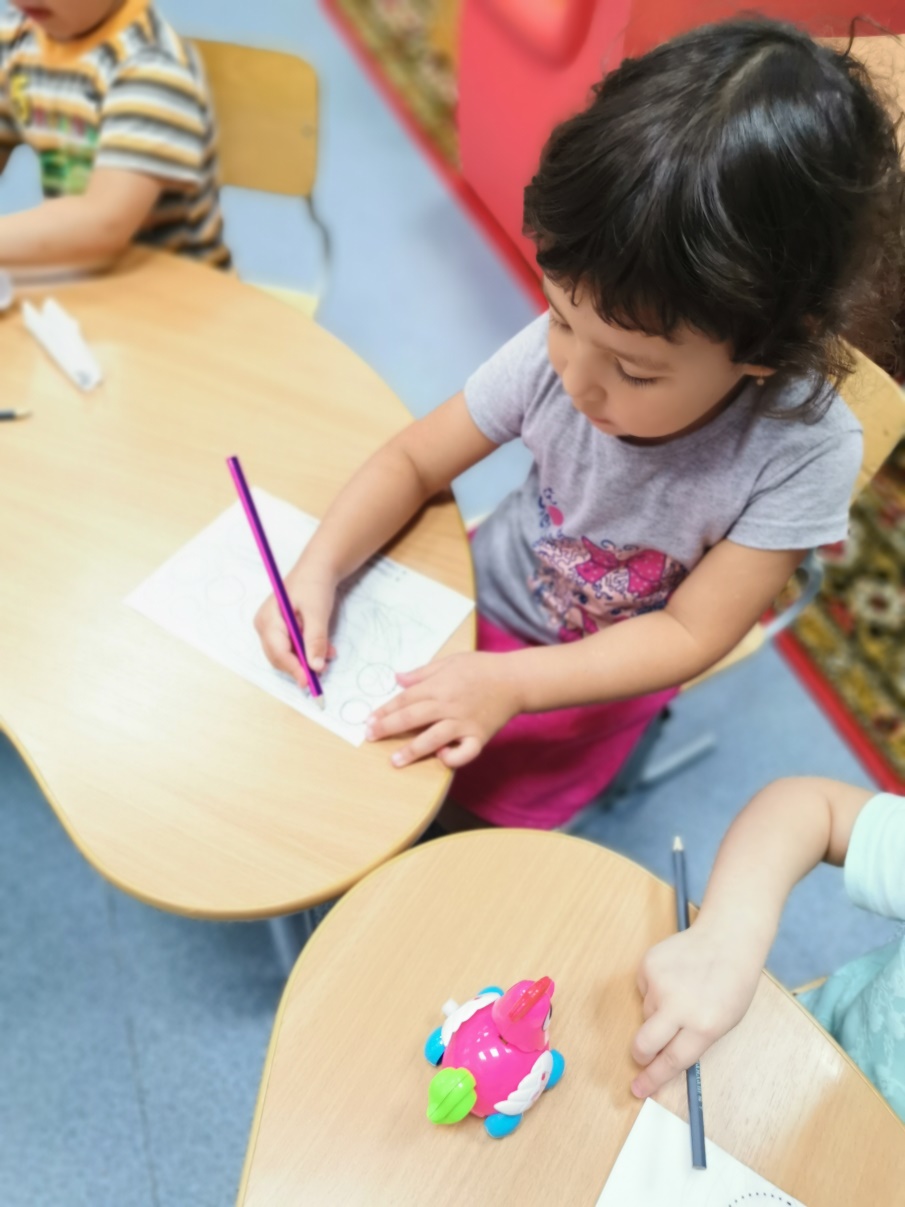 Конструирование 
«Дом, строитель»
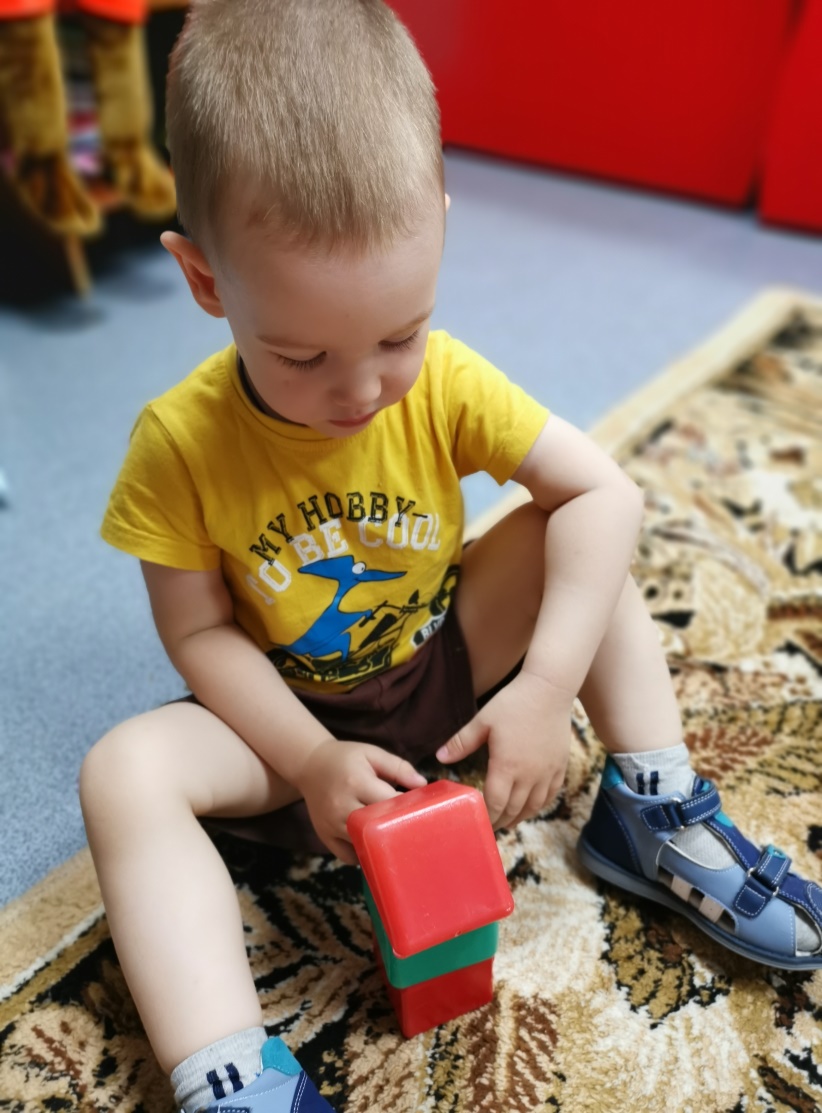 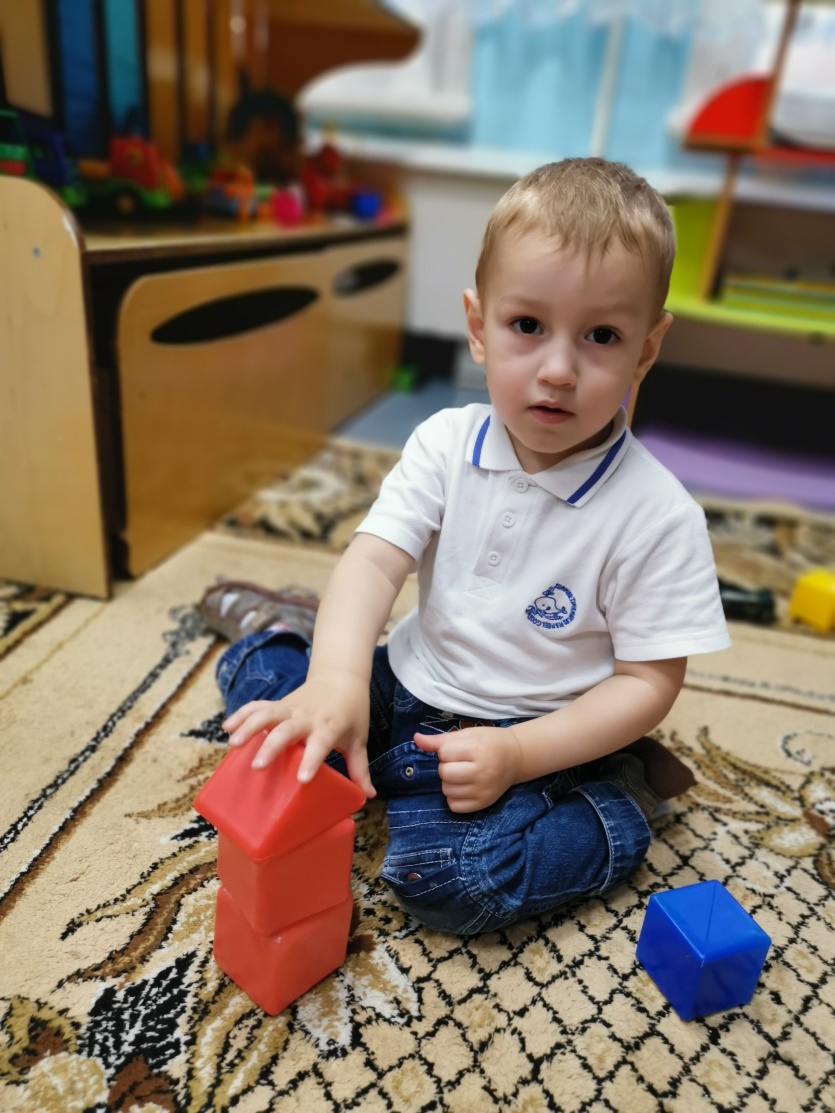 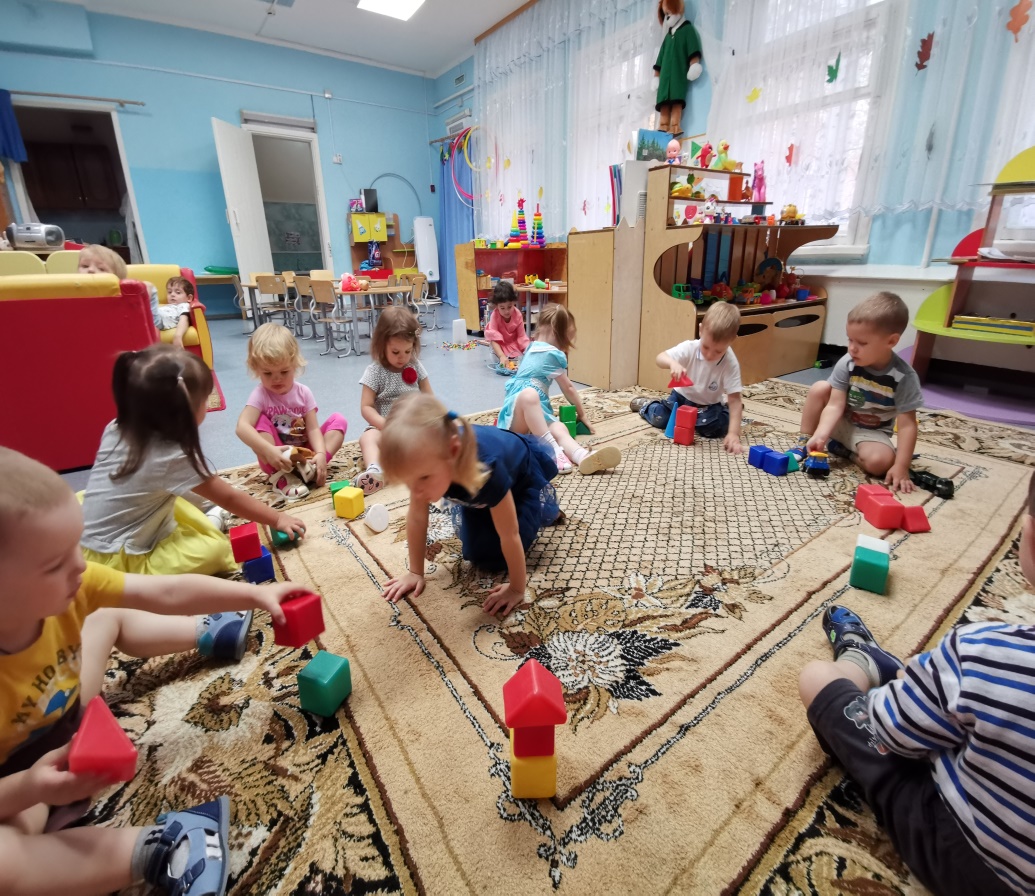 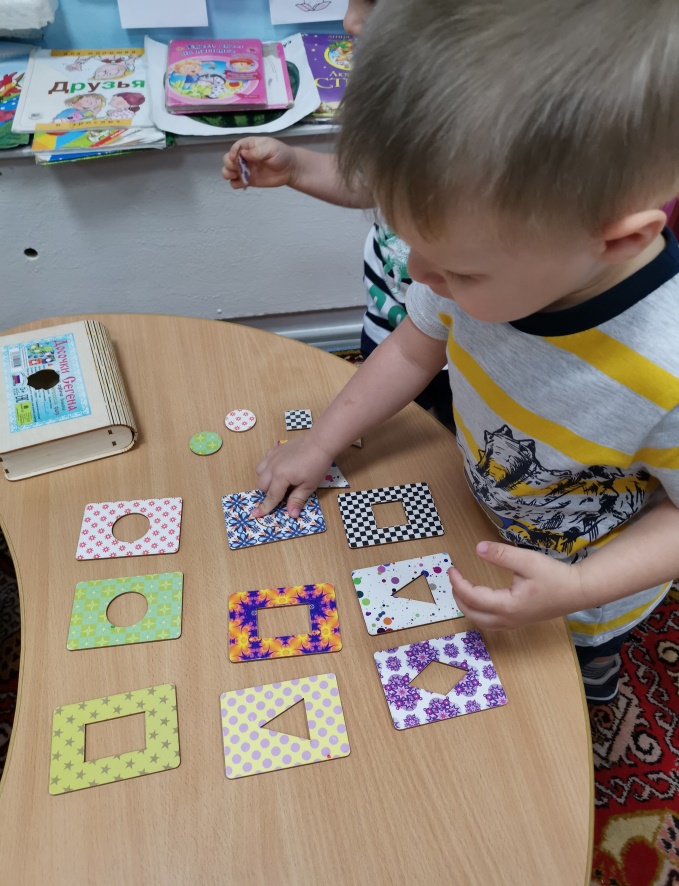 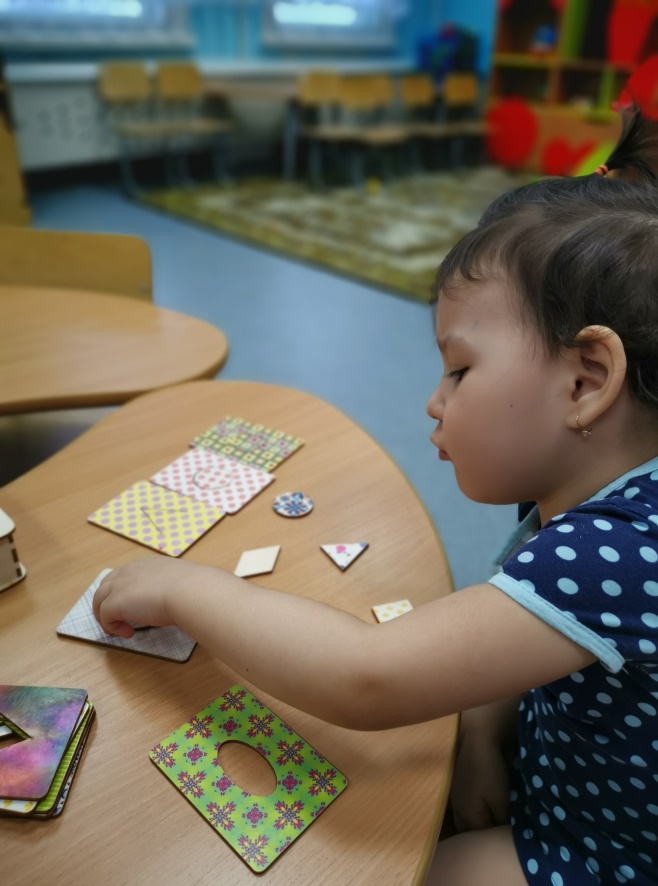 Досочки Сегена
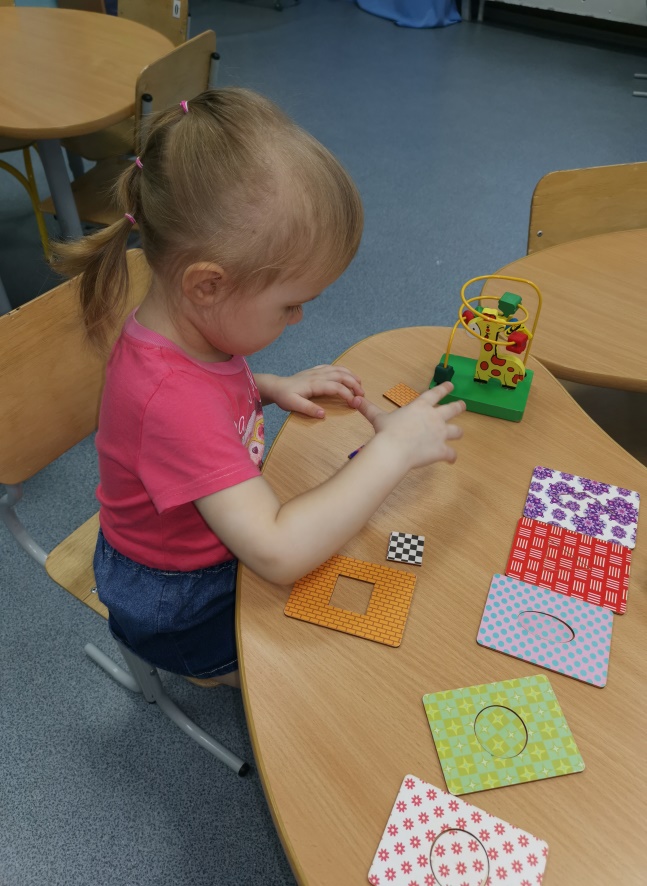 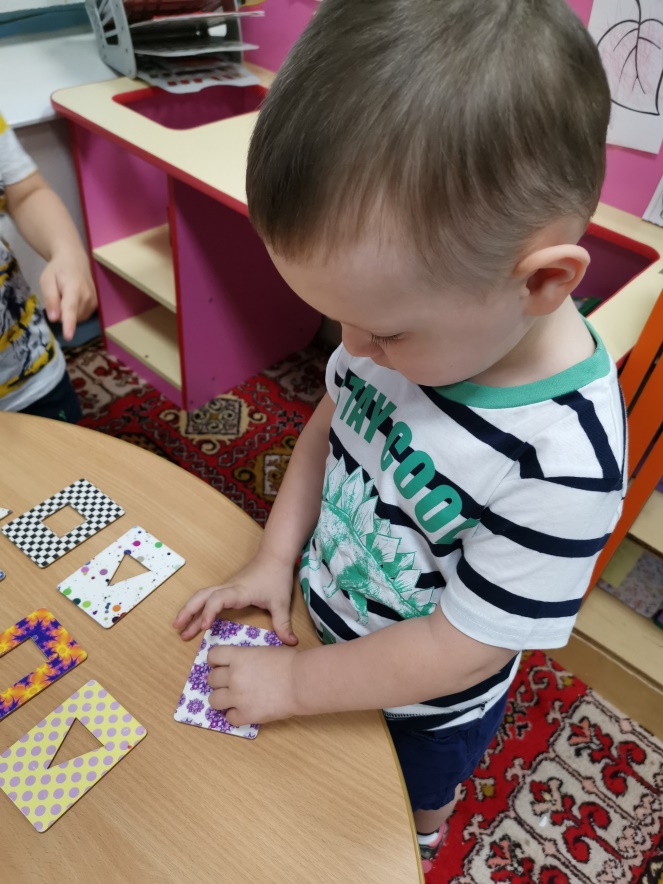 Просмотр презентации 
«Один-много»
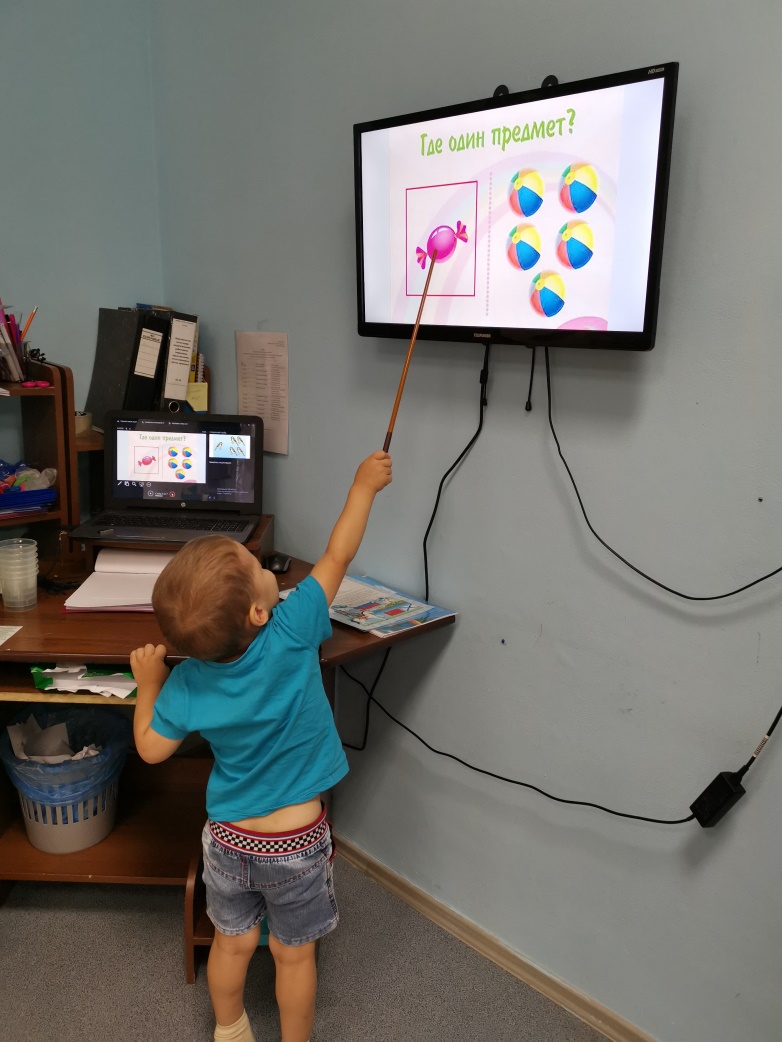 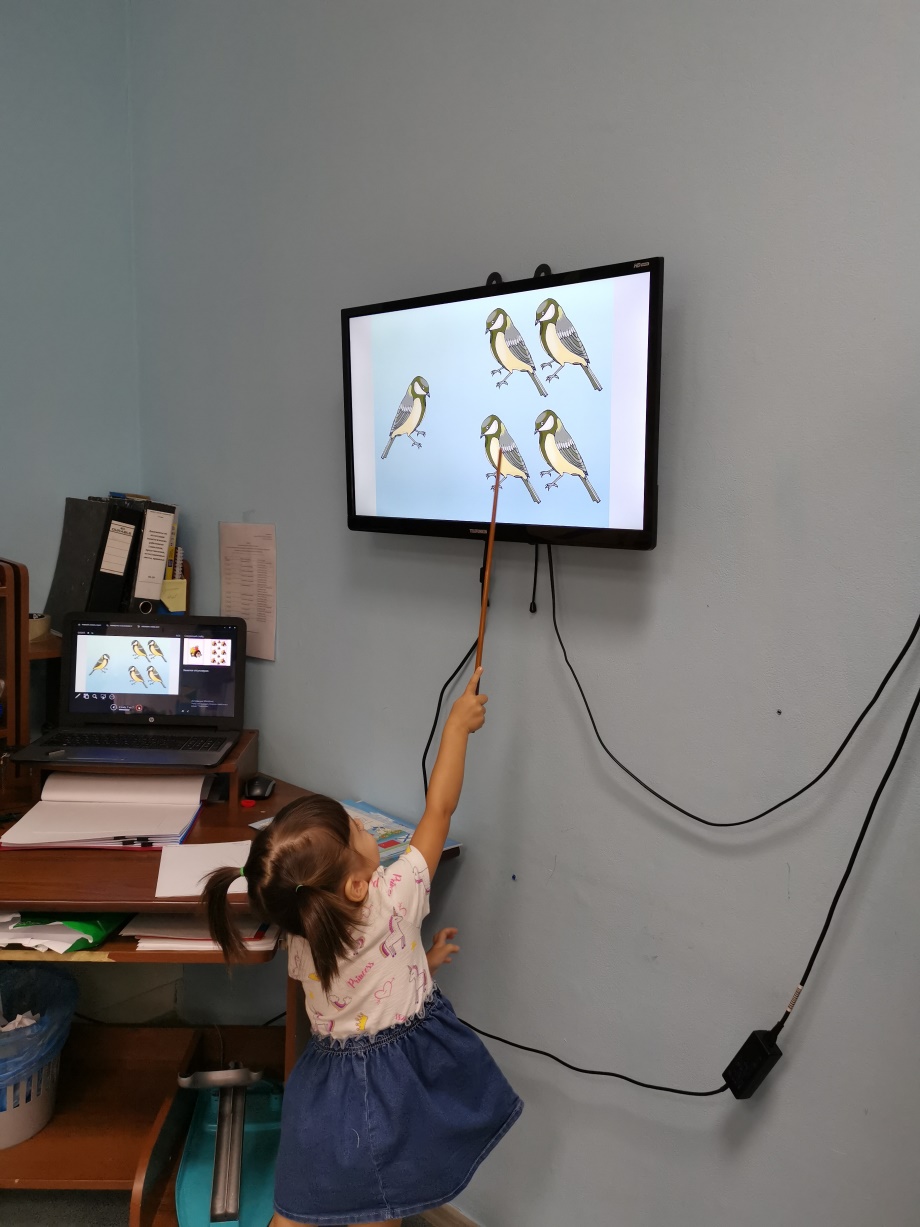 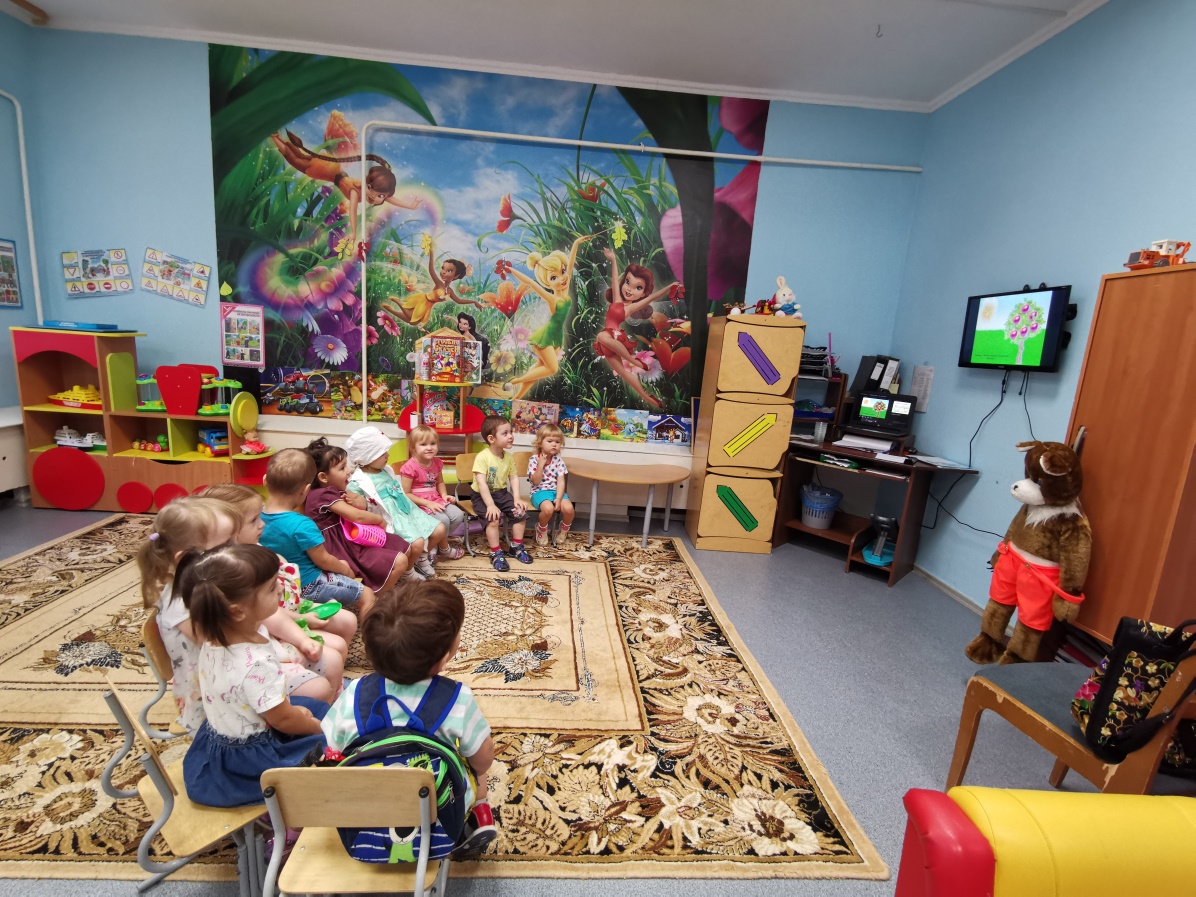 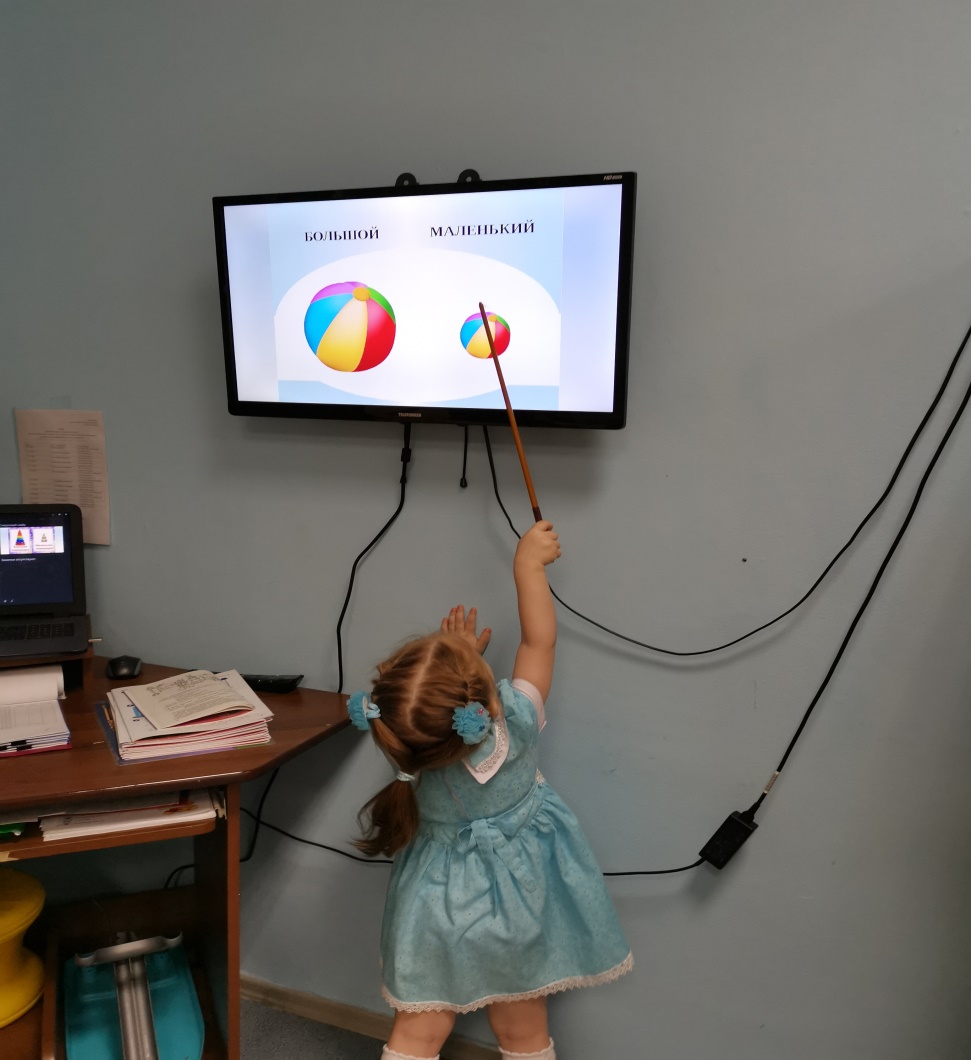 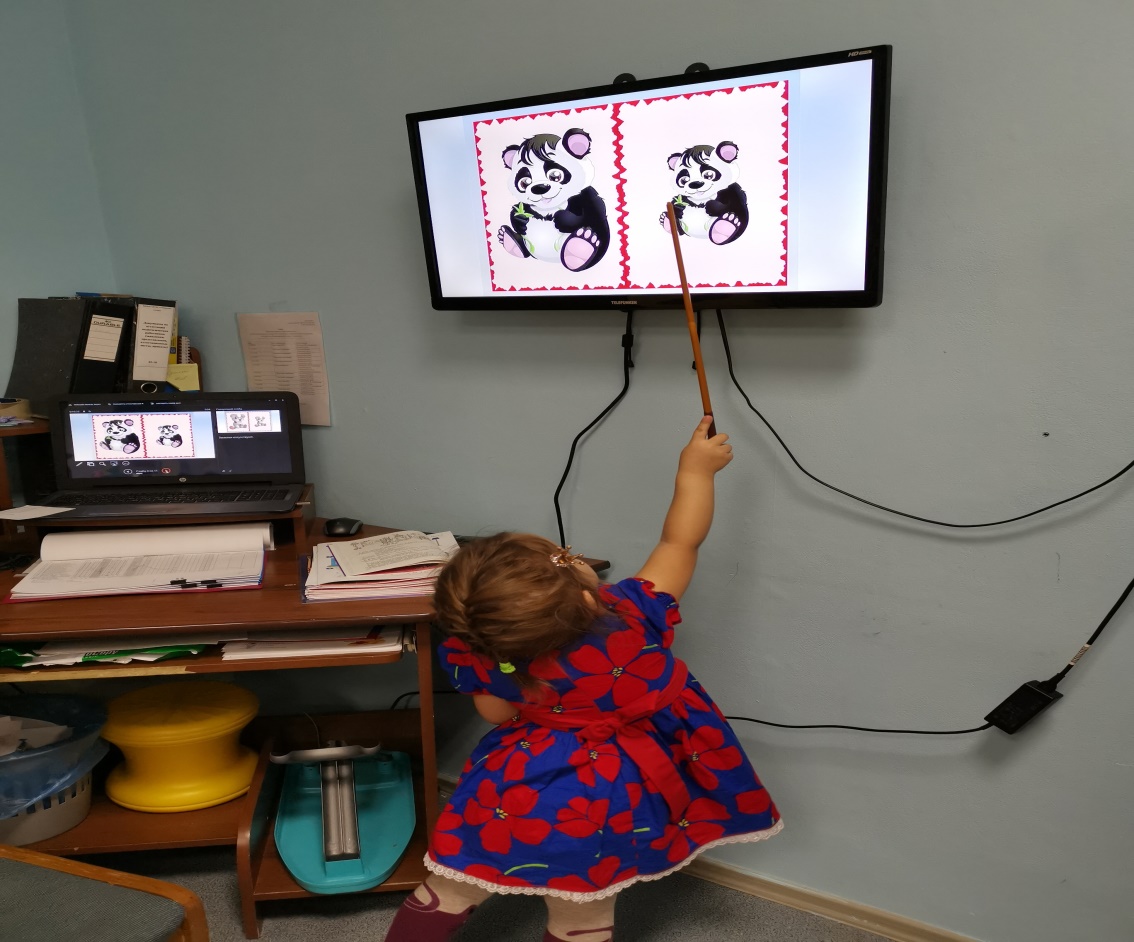 Просмотр презентации 
«Большой - маленький»
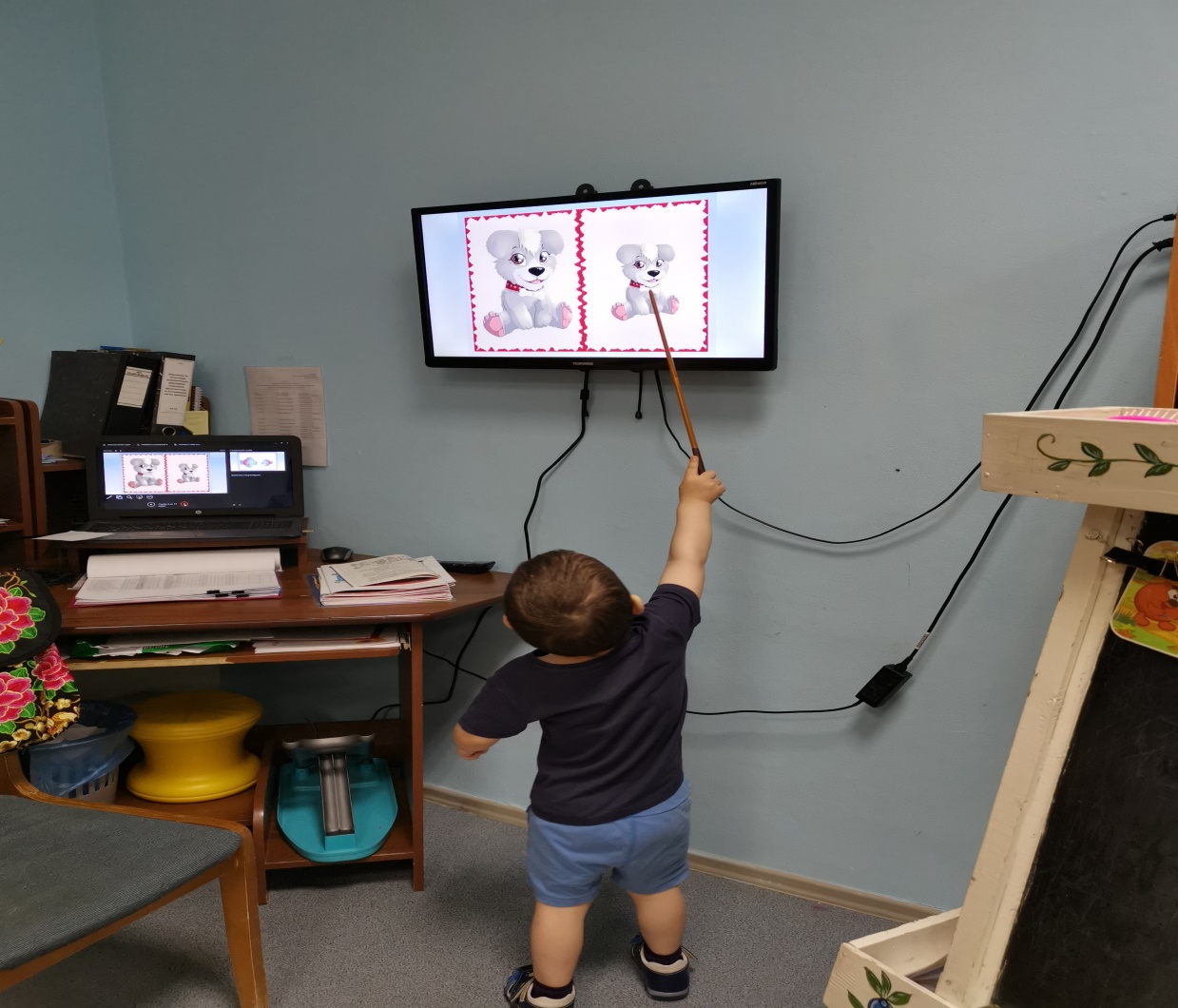 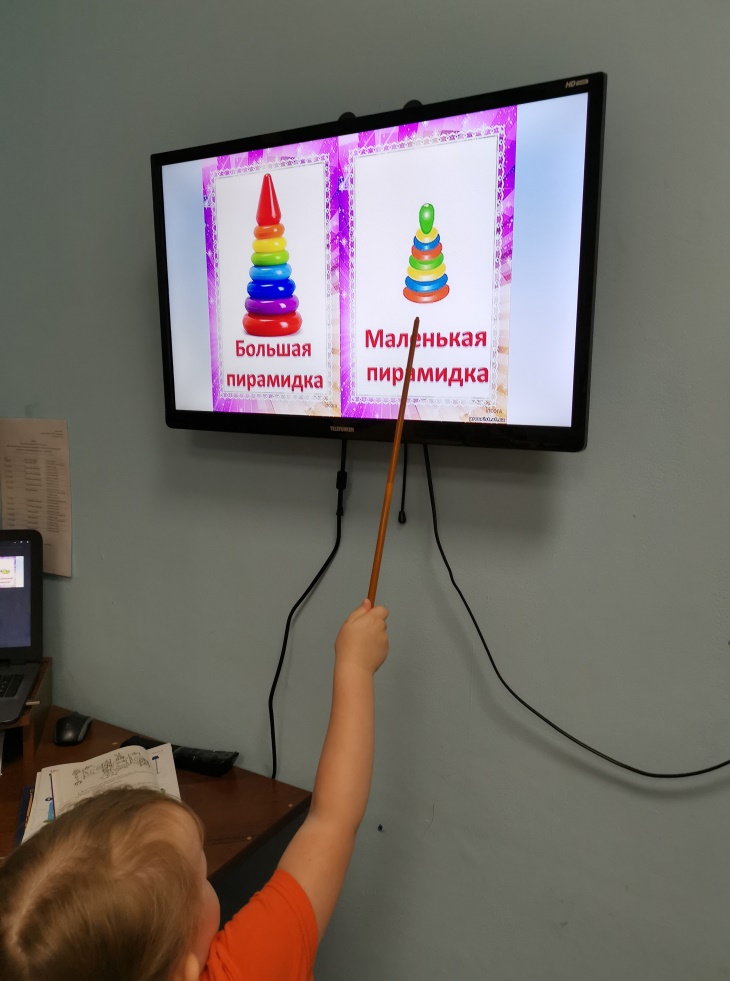 Конструирование 
«Высокая башня»
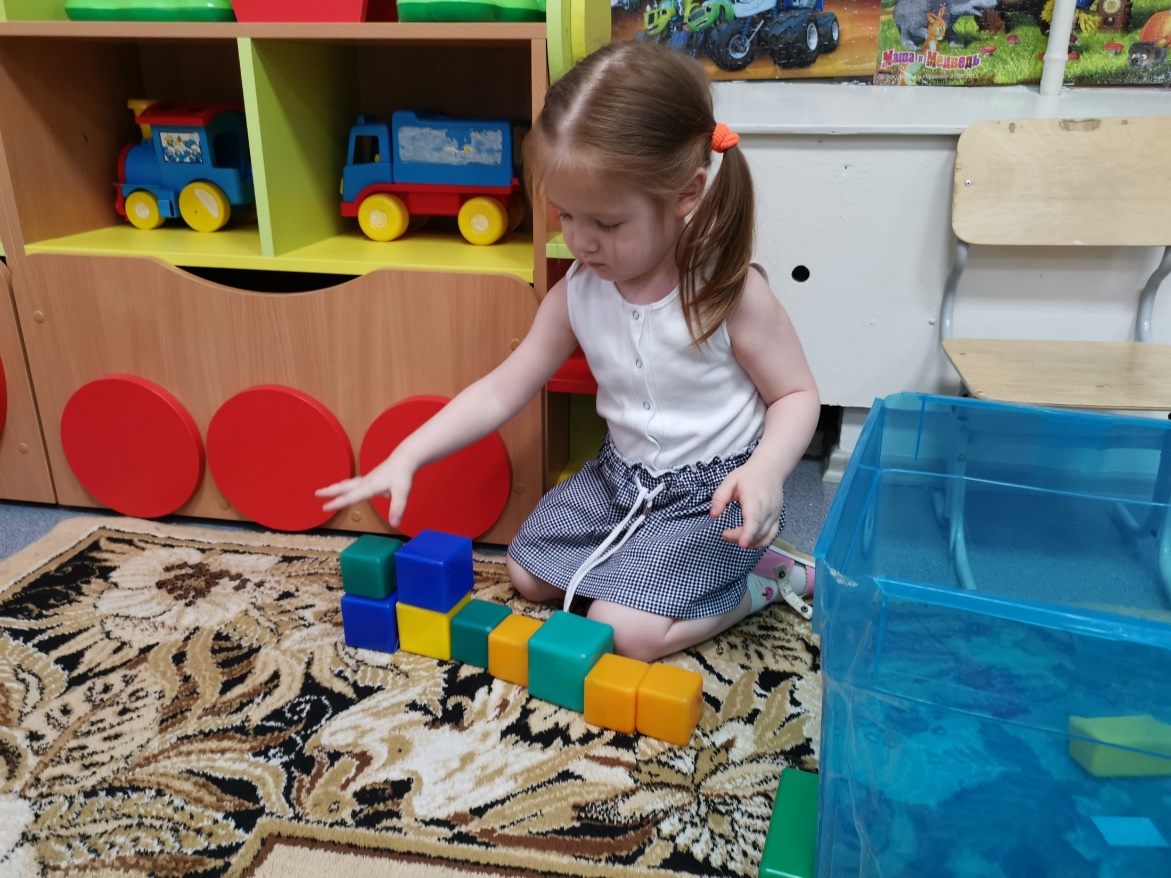 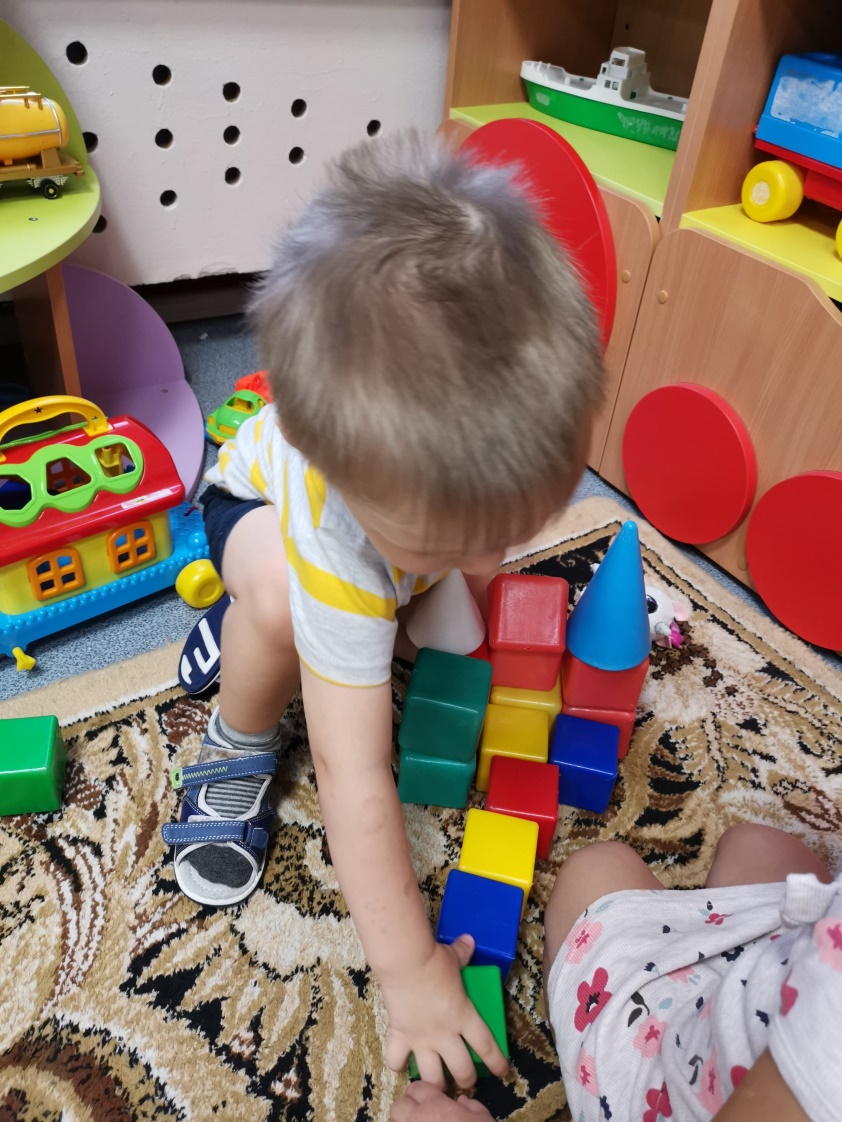 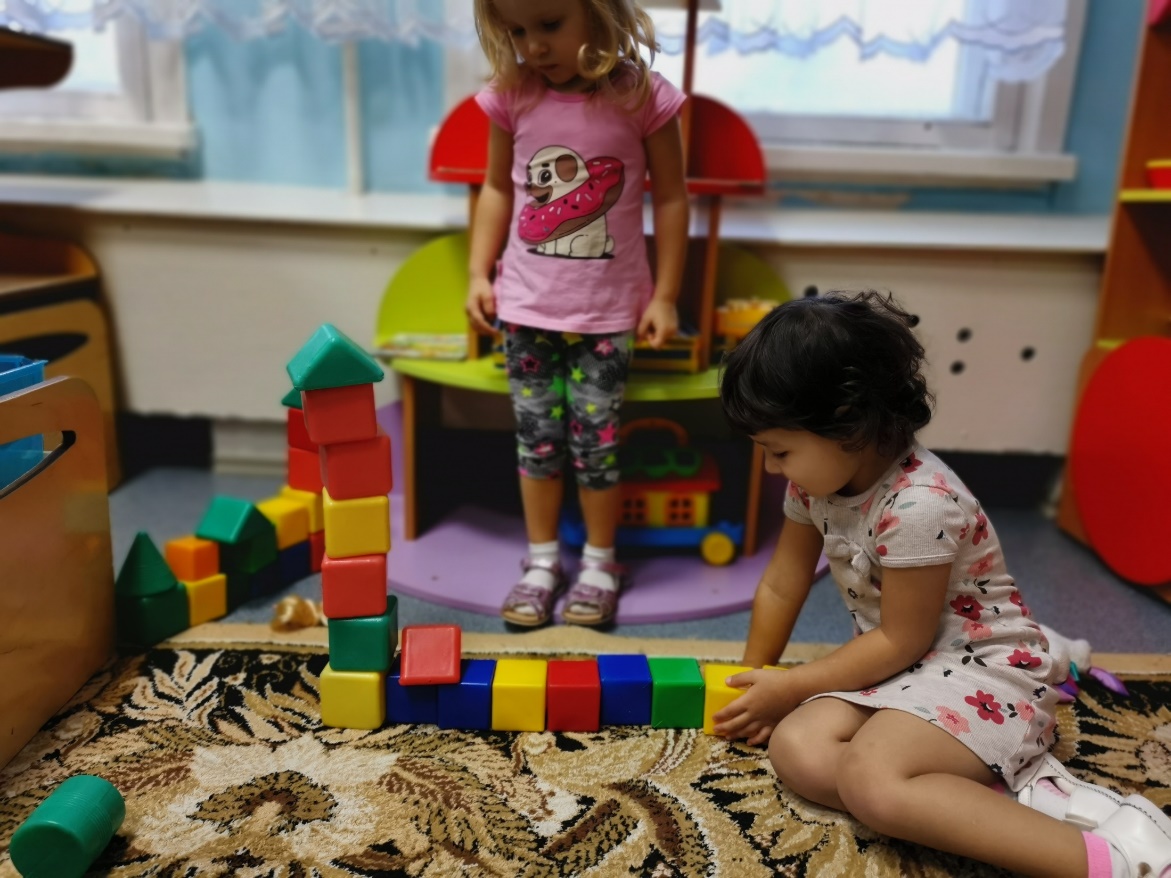 Аппликация 
«Весёлые фигуры»
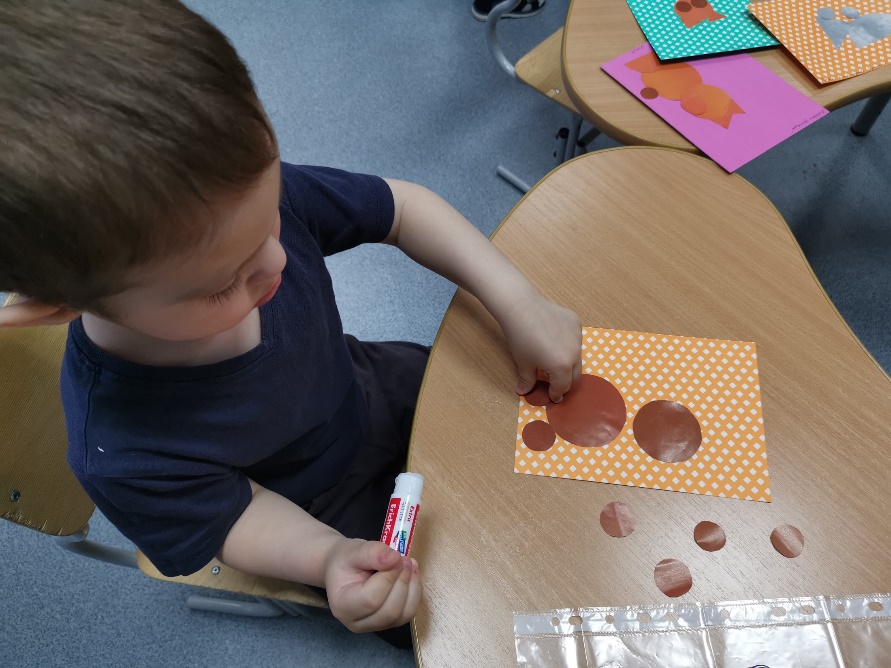 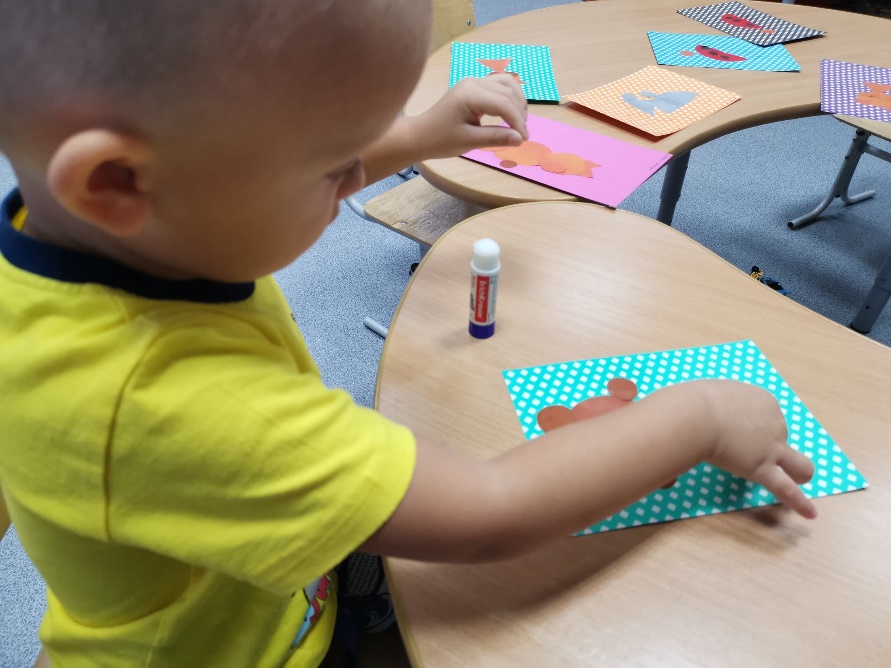 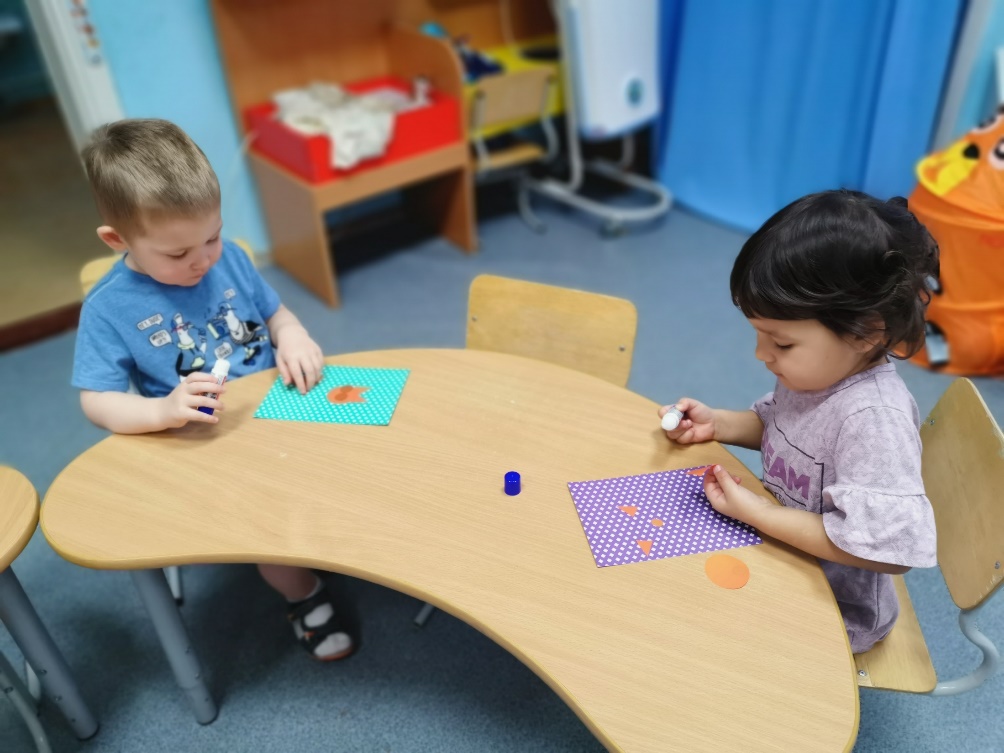 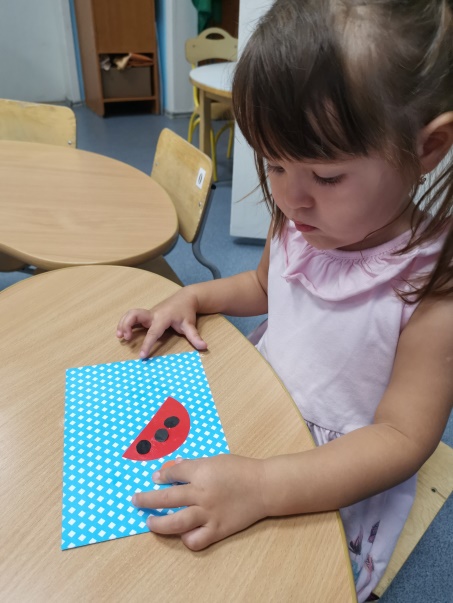 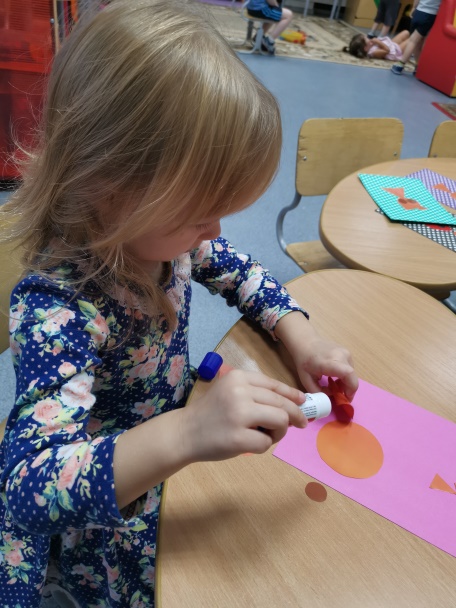 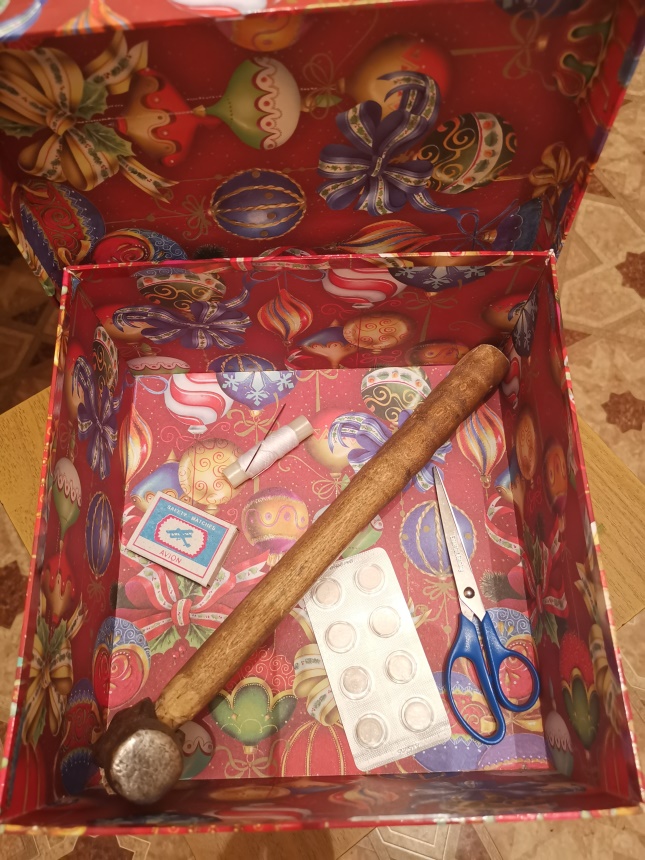 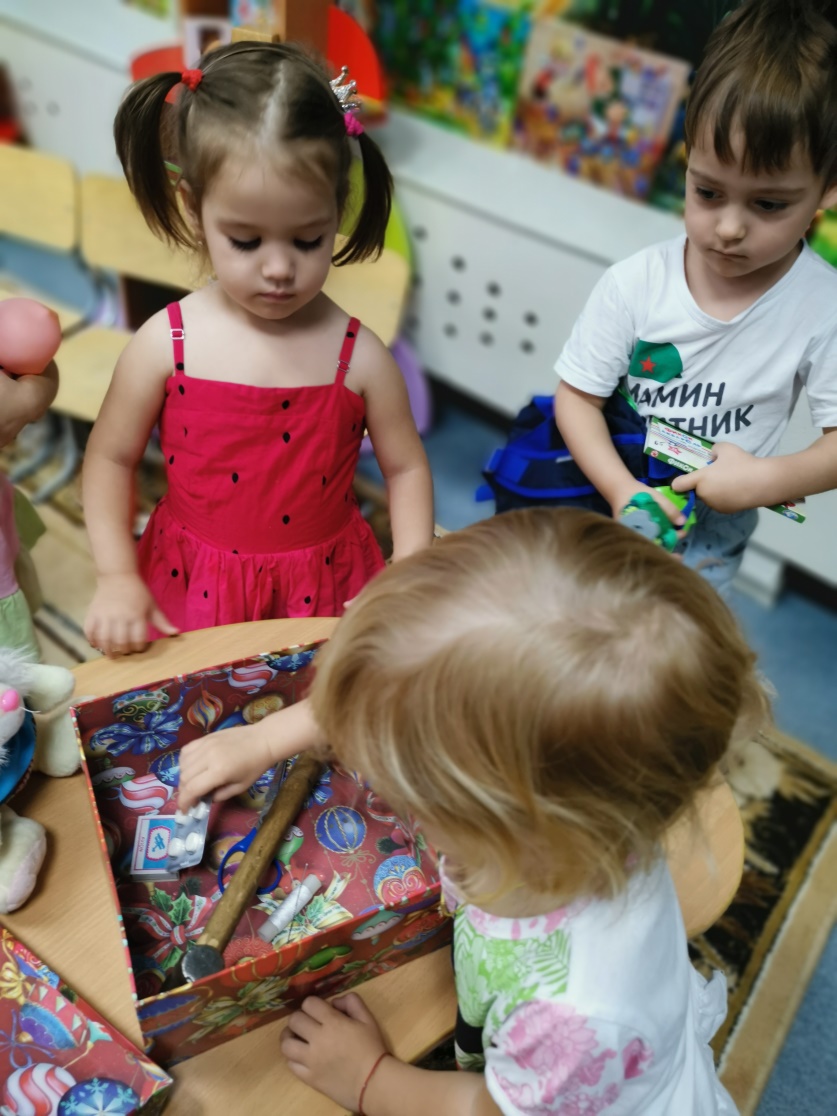 ОБЖ 
«Опасные предметы»
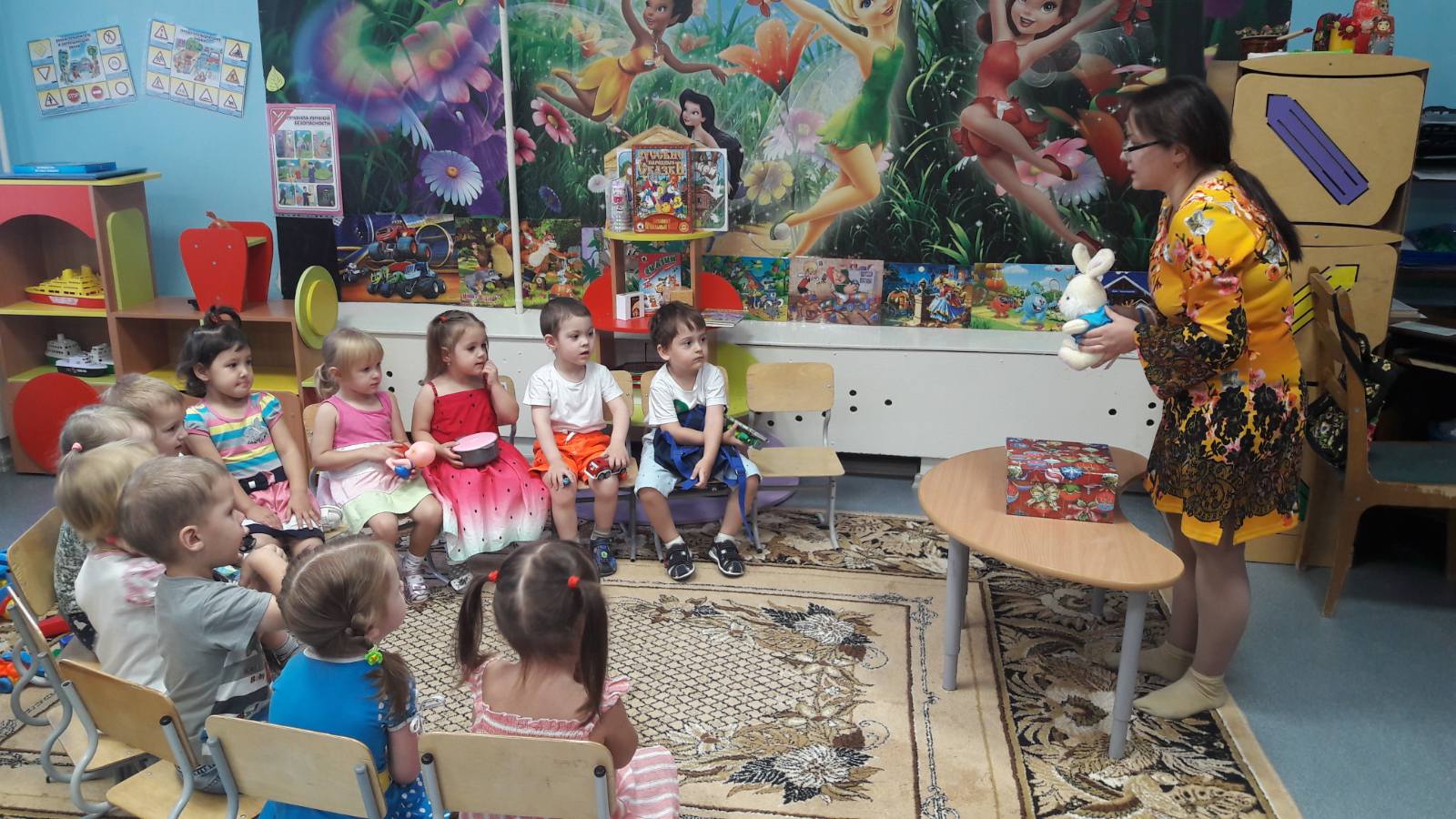 Пдд «Три сигнала светофора»
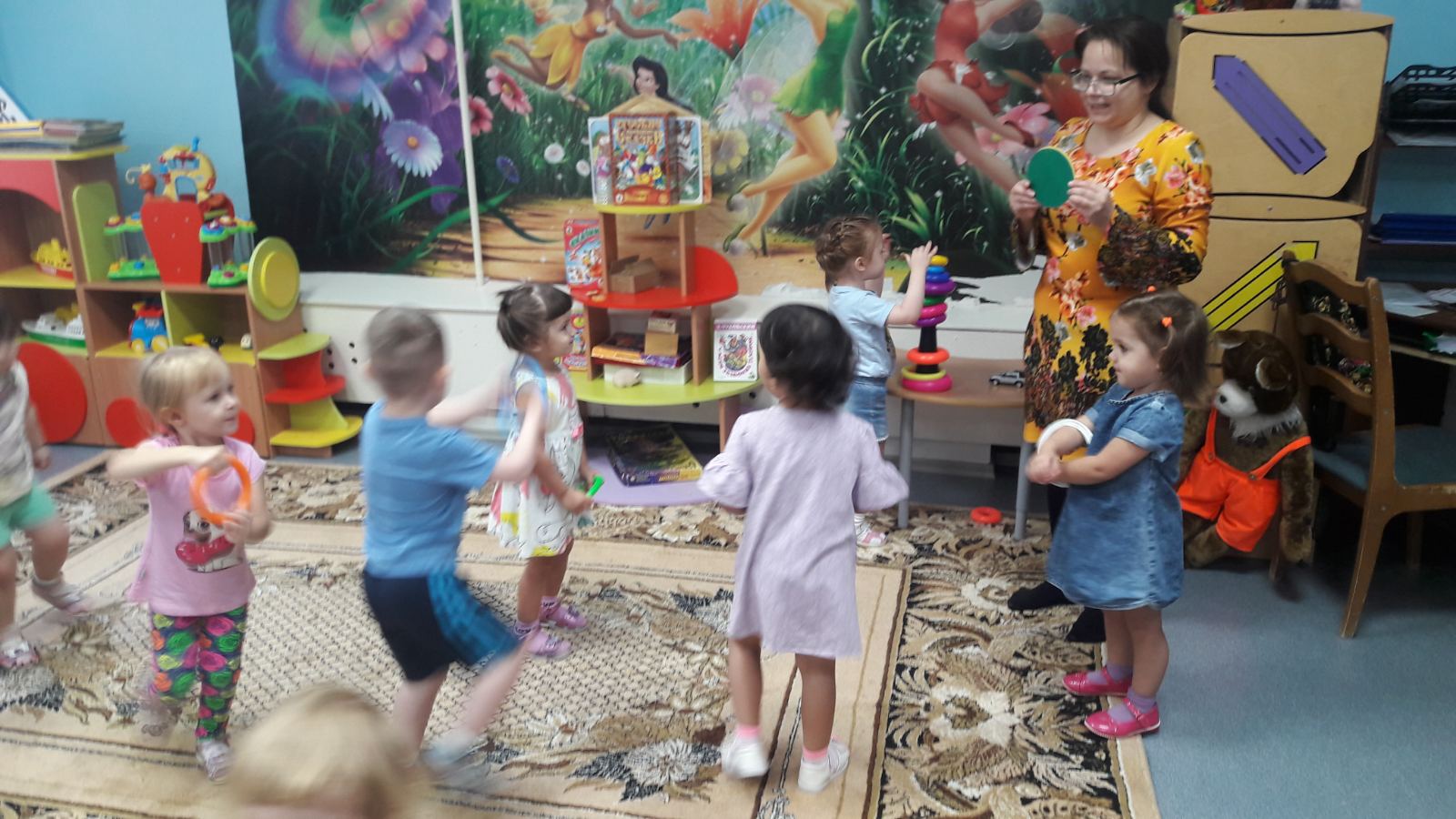 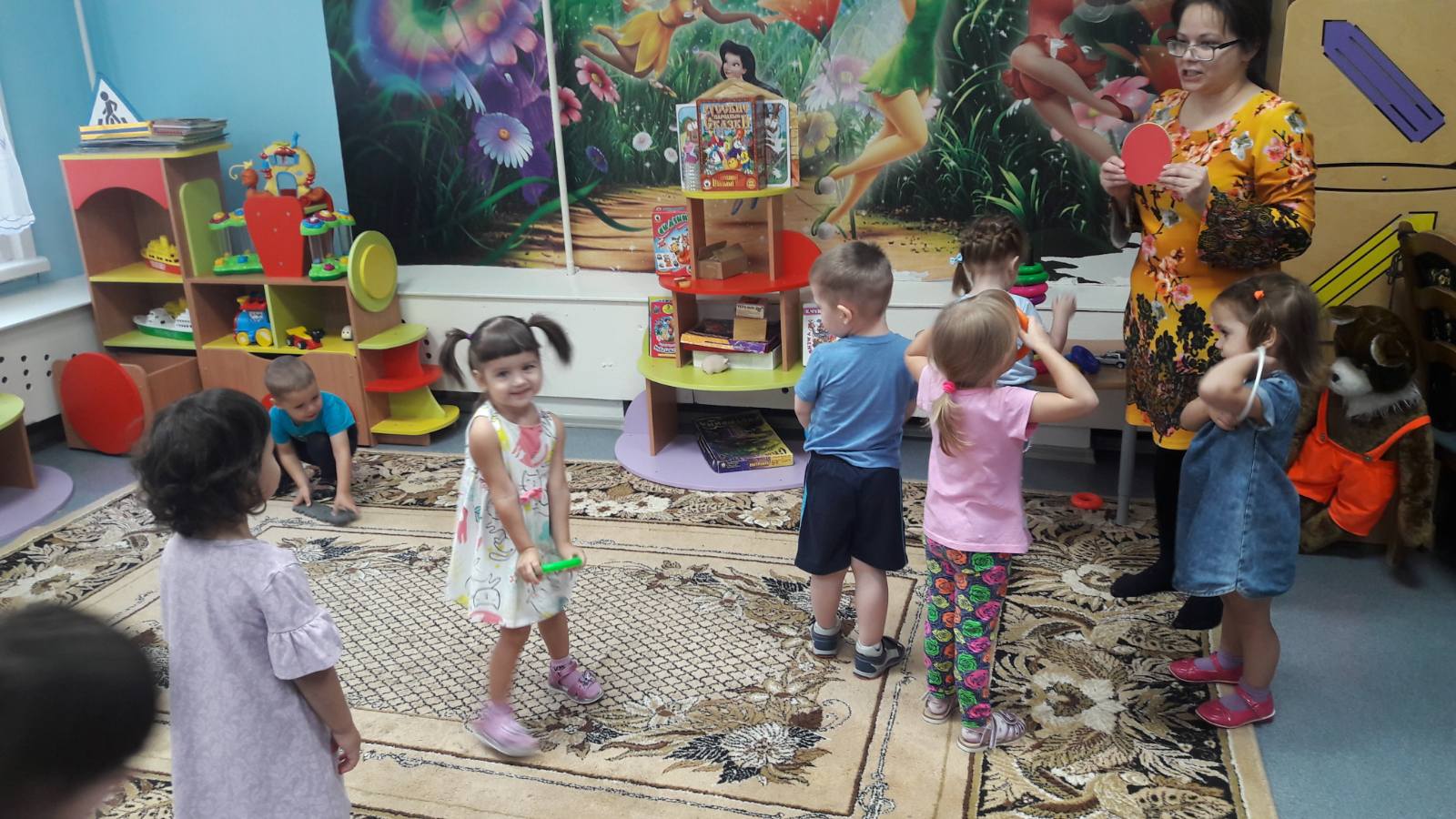 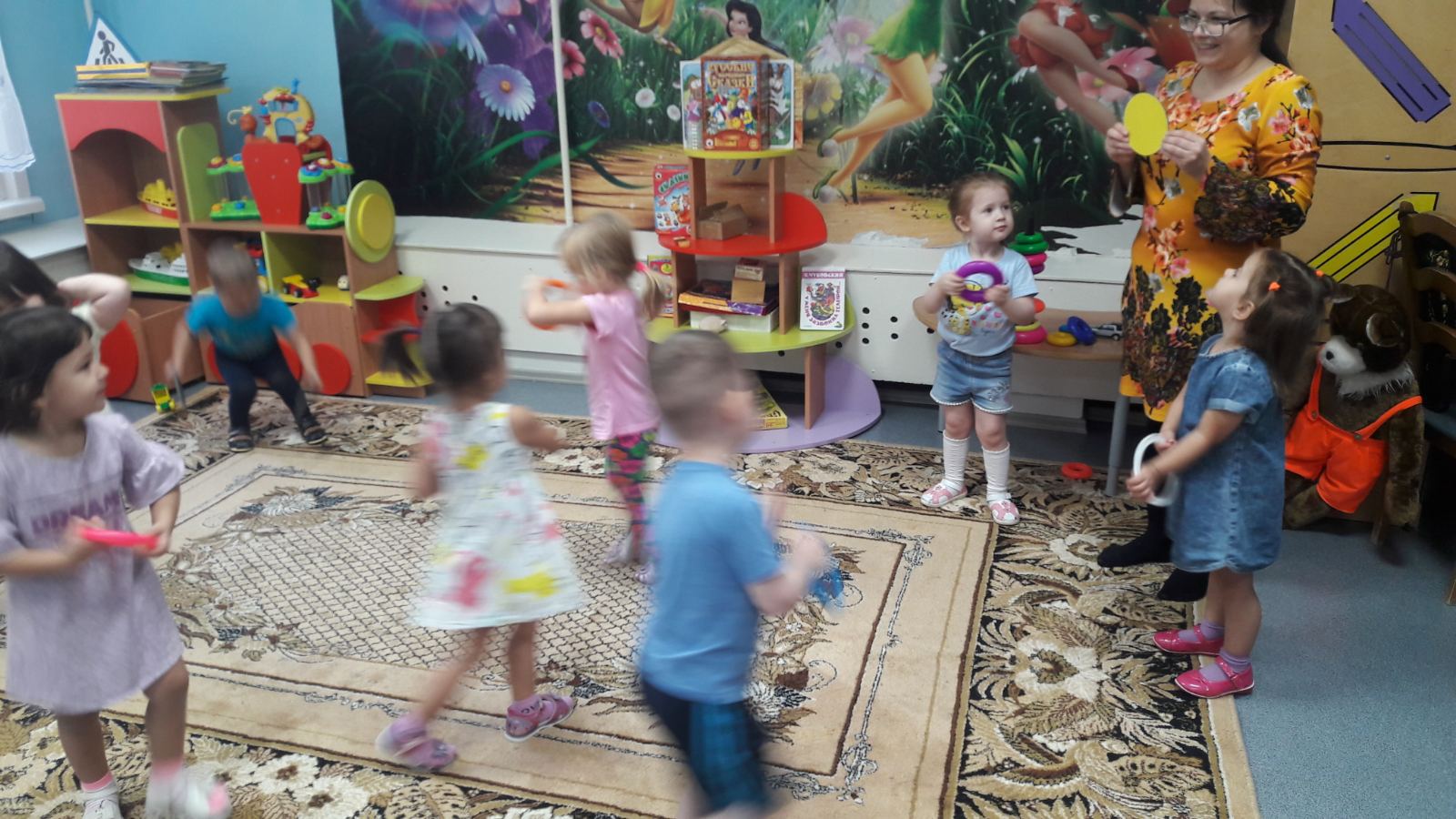 Спасибо за внимание!